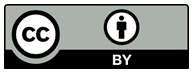 Please read this before using presentation
This presentation is based on the content presented at the 2019 Exploration Safety Forum in May 2019.  
Department of Mines, Industry Regulation and Safety (DMIRS) supports and encourages reuse of its information (including data), and endorses use of the Australian Governments Open Access and Licensing Framework (AusGOAL)
This material is licensed under Creative Commons Attribution 4.0 licence. We request that you observe and retain any copyright or related notices that may accompany this material as part of attribution. This is a requirement of Creative Commons Licences. 
Please give attribution to Department of Mines, Industry Regulation and Safety, 2019.
For resources, information or clarification, please contact: SafetyComms@dmirs.wa.gov.au or visit www.dmirs.wa.gov.au/ResourcesSafety
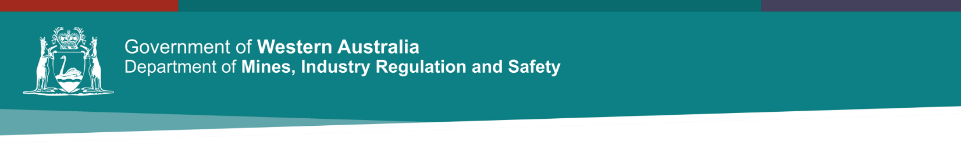 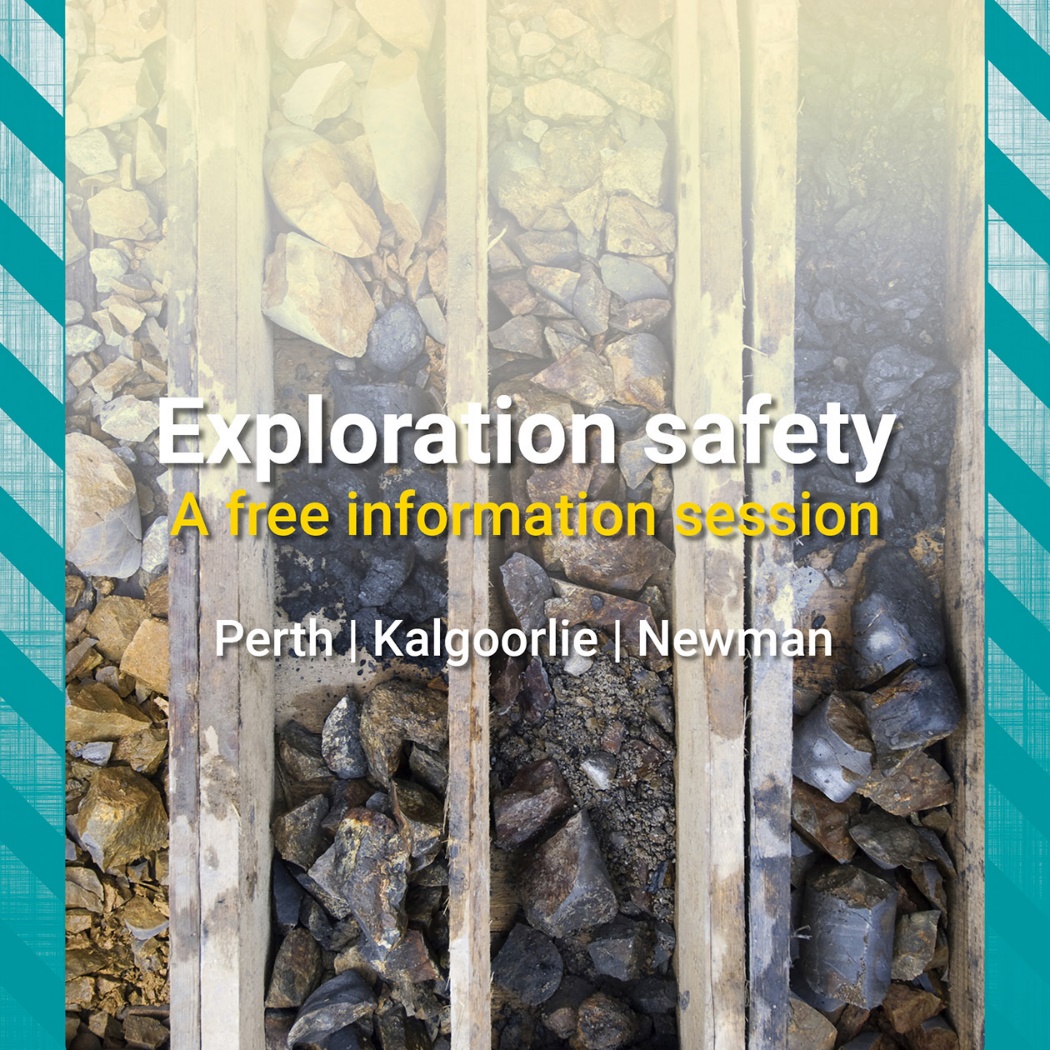 2019 Exploration Safety Forum
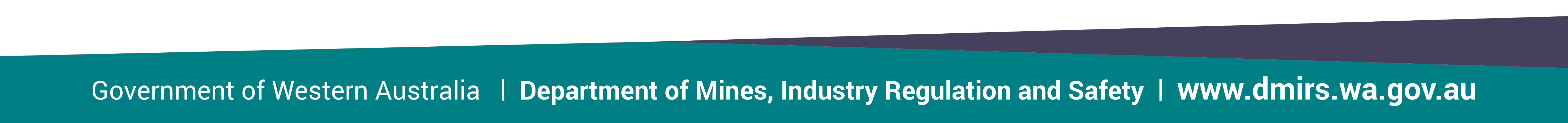 Mineral exploration drilling – Code of practice
Significant incident report case study and workshop
3
[Speaker Notes: Welcome to the workshop today we will be using a case study to work our way through the Mineral Exploration Drilling – Code of Practice]
Code of practice
This workshop is a learning tool on how an exploration site can use the Mineral Exploration Drilling – Code of Practice to identify the hazard’s, assess the risk’s and risk controls that can be put in place.

http://www.dmp.wa.gov.au/Safety/Codes-of-practice-16145.aspx

Part 1: Risk Management Approach

Part 2: Drilling Hazards

Part 3: Emergency Preparedness
4
[Speaker Notes: The Mineral Exploration Drilling – Code of Practice comprises of three parts 

1.Risk Management Approach, 
2. Drilling Hazards 
3. Emergency Preparedness.

In this workshop we will be exploring Part 2 Drilling Hazards of the Code of Practice as a practical guide in the workplace to mitigate hazards .  

The workshop will be using a current Significant Incident Report (SIR) that is available on the DMIRS website as a case study.]
Code of practice - Part 2 Drilling hazards
What is the hazard?

What is the risk?

What controls can be put in place?
5
[Speaker Notes: There are three parts to the workshop using the SIR what was the hazard ,  what are the risks and what controls could be put in place.]
Significant Incident Report 257
Note: The Department of Mines, Industry Regulation and Safety’s investigation is ongoing. The information contained in this significant incident report is based on materials received, knowledge and understanding at the time of writing.

Subject Field technician collapses during exploration activities  - fatal accident

Date 28th February 2018

In October 2017, two field technicians, based in off-site accommodation, were conducting remote reconnaissance mapping on an exploration tenement in the Pilbara.
6
[Speaker Notes: Read directly

Note: The Department of Mines, Industry Regulation and Safety’s investigation is ongoing. The information contained in this significant incident report is based on materials received, knowledge and understanding at the time of writing.


Subject Field technician collapses during exploration activities  - fatal accident

Date 28th February 2018



In October 2017, two field technicians, based in off-site accommodation, were conducting remote reconnaissance mapping on an exploration tenement in the Pilbara.]
Significant Incident Report 257
On their first day in the field, after driving over an hour to the tenement, the two technicians parked the vehicle and walked about 16 km in temperatures reaching 36°C.

They returned the next day, parked up, and walked about 18 km in around 7 hours, with the temperature peaking at 37°C. 

While returning to their vehicle, one of the field technicians collapsed and became unconscious.

His colleague contacted emergency services and provided treatment but, within a short time, the unconscious field technician stopped breathing and could not be resuscitated.
7
[Speaker Notes: On their first day in the field, after driving over an hour to the tenement, the two technicians parked the vehicle and walked about 16 km in temperatures reaching 36°C.

They returned the next day, parked up, and walked about 18 km in around 7 hours, with the temperature peaking at 37°C. 

While returning to their vehicle, one of the field technicians collapsed and became unconscious.

His colleague contacted emergency services and provided treatment but, within a short time, the unconscious field technician stopped breathing and could not be resuscitated.

Please Note: Although this death was reported to the Department of Mines, Industry Regulation and Safety as being non-work related, it was treated as a possible work-related fatality and investigated. In January 2018, it was established that it was a work-related fatality, and the cause of death was associated with dehydration and renal failure.]
What is the major hazard?
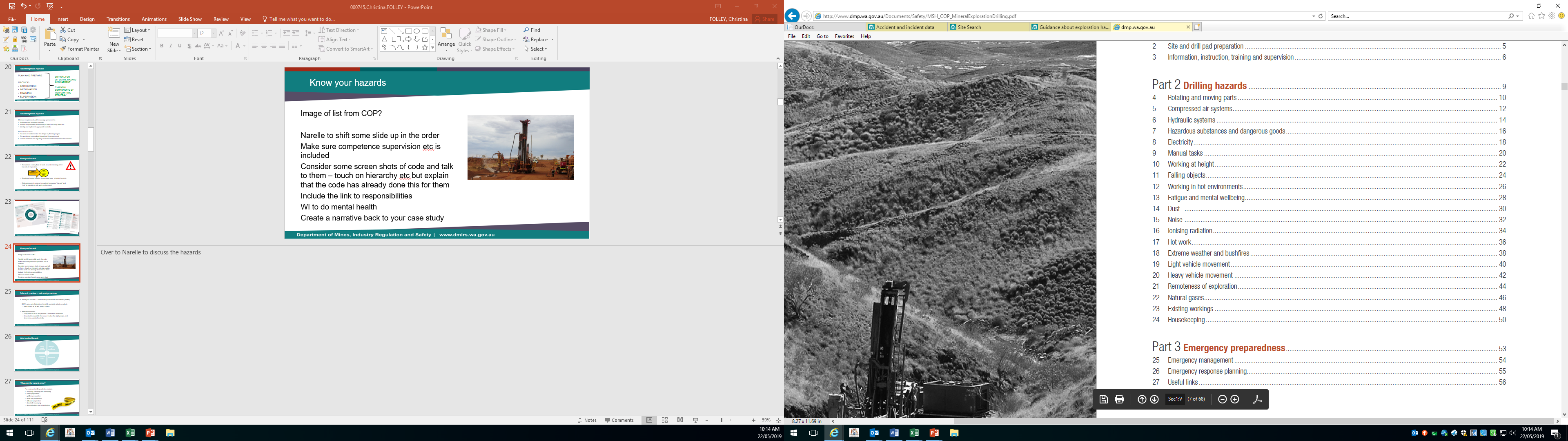 8
[Speaker Notes: After reading the SIR 257 our first step through this case study is to demonstrate how you could apply it in your operation

From the list of drilling hazards from the COP What is the hazard from the SIR?

Answer: Working in hot environments]
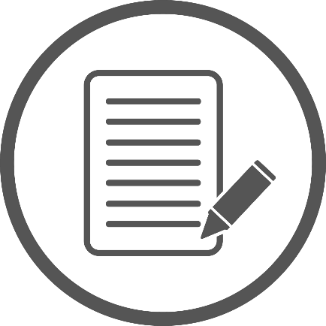 Workshop – Case Study
Two discussions

Calling upon table for your group feedback

Using the your own knowledge and expertise…..
9
[Speaker Notes: Now we have identified our hazard our next step is to assess the risks

We’re going to have 2 discussions,
 
These will be discuss at your tables, you have been allocated 10 minutes to discuss, I will give you a 2 minute warning when your time is almost up and I’ll be calling upon tables to share some feedback with the group]
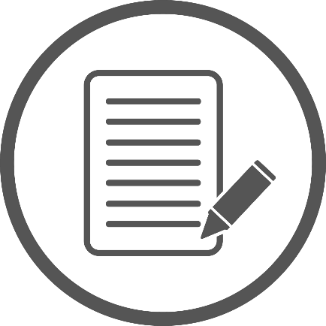 Workshop – Case Study
What risk (direct and contributing) factors can you identify?
10
[Speaker Notes: The first discussion point is using your own knowledge and expertise what risk (direct and contributing) factors can you identify?]
Direct risk factors
Temperature 

Radiant heat 

Humidity 

Wind velocity
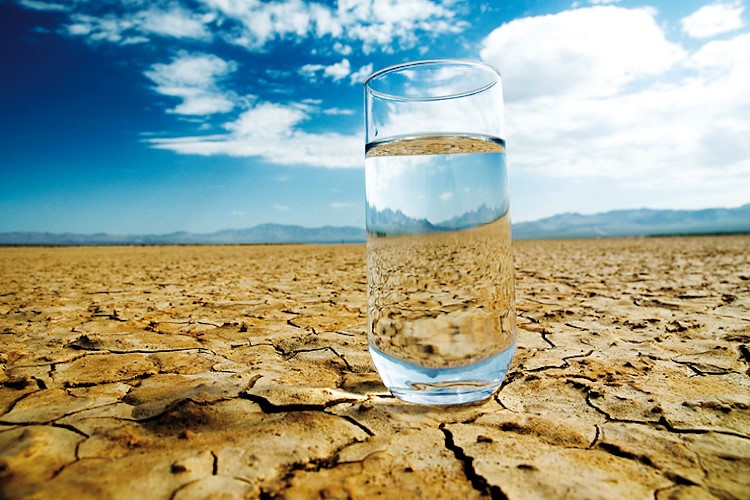 [Speaker Notes: All of the information is directly from the Code Of Practice part 2  page 26 Working in hot environments. 

if you had any of these you are on the right track

Temperature 
Radiant heat 
Humidity 
Wind velocity

Did people have any other direct risk factors please discuss]
Contributing risk factors
Extended frequency and duration of exposure 
Lack of acclimatisation 
Frequency, duration and intensity of physical activity 
Certain medical conditions and medications 
Lack of physical fitness 
Drug and alcohol use 
Dehydration 
Type and amount of clothing
12
[Speaker Notes: What contributing risk factors did you all come up with (Discuss) 

All of the information is directly from the Code Of Practice part 2  page 26 Working in hot environments. 

Extended frequency and duration of exposure 
Lack of acclimatisation 
Frequency, duration and intensity of physical activity 
Certain medical conditions and medications 
Lack of physical fitness 
Drug and alcohol use 
Dehydration 
Type and amount of clothing]
Workshop – Case Study
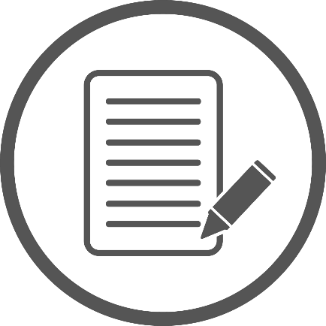 The second discussion
Discussion 2 – 10 minutes


Using the identified risk factors what are some controls you could implement?
13
[Speaker Notes: Now that you’ve done a great job identifying your risk factors, we can move onto our second discussion identifying the controls

Using the identified risk factors what are some controls you could implement?

Please discuss at your tables again, you have been allocated 10 minutes to discuss, I will give you a 2 minute warning when your time is almost up and I’ll be calling upon tables to share some feedback with the group]
Risk controls
Ensure workers are aware of the underlying causes of heat strain, recognise its symptoms and know how to respond. 
Personnel at risk from heat stress (e.g. workers with pre-existing medical conditions such as cardiovascular disease or febrile illnesses such as influenza, and workers not acclimatised to site conditions) must be monitored at the workplace:
for signs of heat strain 
to ensure that they follow work–rest and hydration regimes.
Provide weather protection (e.g. tents, shade) and cool rest and recovery areas.
[Speaker Notes: Again all of this information is from the COP and is only a minimum guide each operation should tailor the controls for them.

Ensure workers are aware of the underlying causes of heat strain, recognise its symptoms and know how to respond. 

Personnel at risk from heat stress (e.g. workers with pre-existing medical conditions such as cardiovascular disease or febrile illnesses such as influenza, and workers not acclimatised to site conditions) must be monitored at the workplace:
 for signs of heat strain 
to ensure that they follow work–rest and hydration regimes.

Provide weather protection (e.g. tents, shade) and cool rest and recovery areas.]
Risk controls
Implement acclimatisation policies covering new employees and those returning to work after a break.

Adjust hours of work so that physically demanding work is done in cooler periods of the day, and schedule regular breaks and task rotation. 

Where practicable, workers should wear clothing suitable for the environment (e.g. cotton drill fabric).
[Speaker Notes: Implement acclimatisation policies covering new employees and those returning to work after a break.

Adjust hours of work so that physically demanding work is done in cooler periods of the day, and schedule regular breaks and task rotation. 

Where practicable, workers should wear clothing suitable for the environment (e.g. cotton drill fabric).]
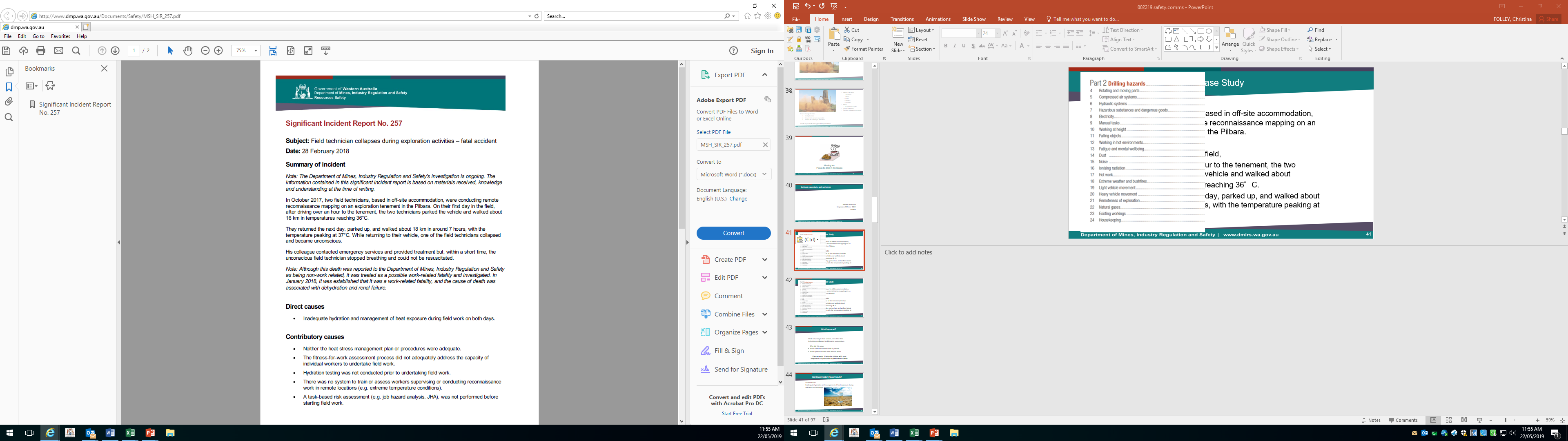 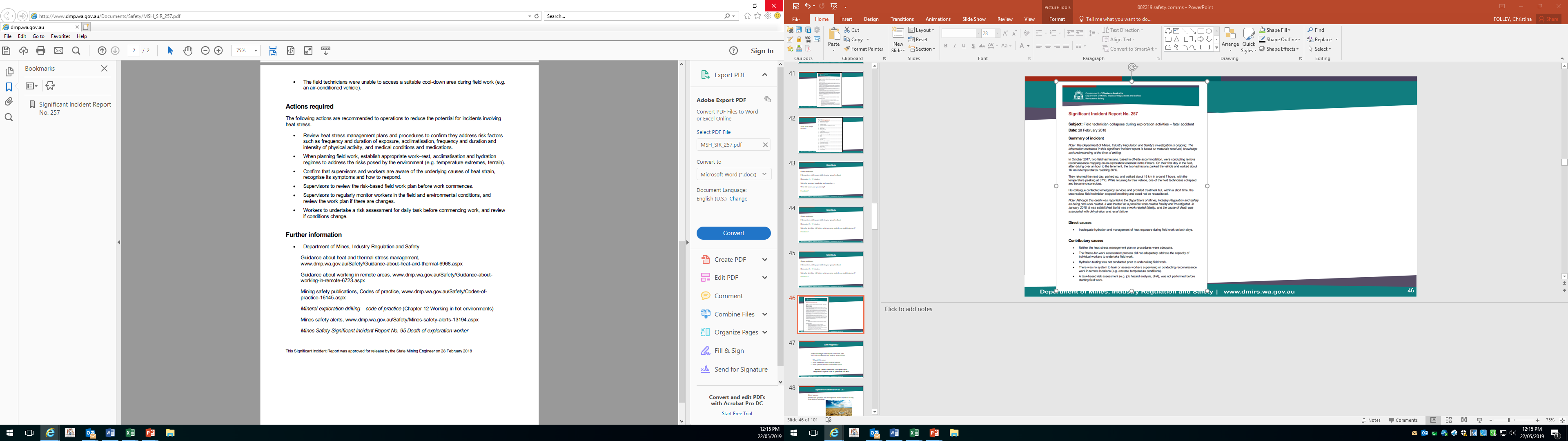 16
[Speaker Notes: This is the published SIR 257]
Direct causes:
Inadequate hydration and management of heat exposure during field work on both days.
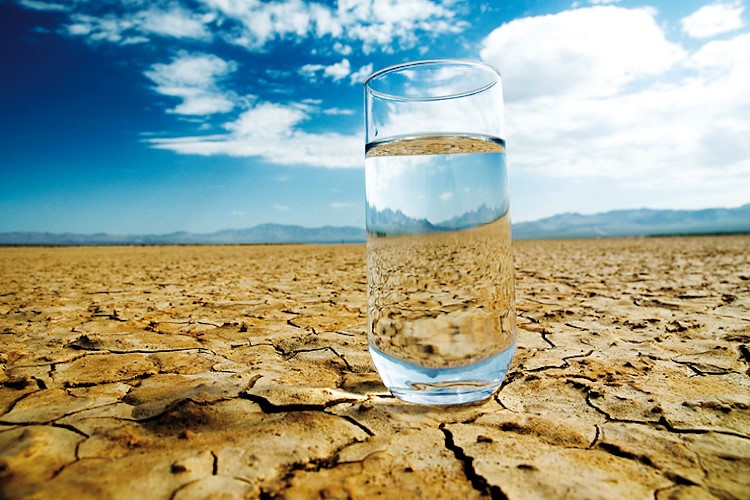 17
[Speaker Notes: The findings from the investigation were 

Direct causes:
Inadequate hydration and management of heat exposure during field work on both days.]
Contributory causes:
Neither the heat stress management plan or procedures were adequate.

There was no system to train or assess workers supervising or conducting reconnaissance.

Work in remote locations (e.g. extreme temperature conditions).
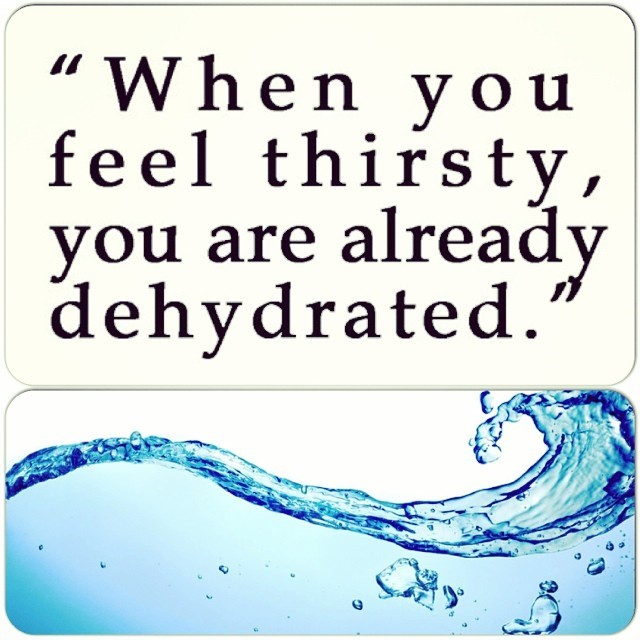 18
[Speaker Notes: Contributory causes:

Neither the heat stress management plan or procedures were adequate.

There was no system to train or assess workers supervising or conducting reconnaissance.

Work in remote locations (e.g. extreme temperature conditions).]
Contributory causes:
The fitness-for-work assessment process did not adequately address the capacity of Individual workers to undertake field work.

Hydration testing was not conducted prior to undertaking field work.

A task-based risk assessment (e.g. job hazard analysis, JHA), was not performed before starting field work.

The field technicians were unable to access a suitable cool-down area during field work (e.g. an air-conditioned vehicle).
19
[Speaker Notes: Contributory causes:

The fitness-for-work assessment process did not adequately address the capacity of Individual workers to undertake field work.

Hydration testing was not conducted prior to undertaking field work.

A task-based risk assessment (e.g. job hazard analysis, JHA), was not performed before starting field work.

The field technicians were unable to access a suitable cool-down area during field work (e.g. an air-conditioned vehicle).]
Actions required:
Review heat stress management plans and procedures to confirm they address risk factors such as frequency and duration of exposure, acclimatisation, frequency and duration and intensity of physical activity, and medical conditions and medications.
20
[Speaker Notes: Actions required:

Resulting from this SIR there was around 6 recommended actions these included to operations to reduce the potential for incidents involving heat stress.


Review heat stress management plans and procedures to confirm they address risk factors such as frequency and duration of exposure, acclimatisation, frequency and duration and intensity of physical activity, and medical conditions and medications.]
Actions required:
When planning field work, establish appropriate work–rest, acclimatisation and hydration regimes to address the risks posed by the environment (e.g. temperature extremes, terrain).

Confirm that supervisors and workers are aware of the underlying causes of heat strain, recognise its symptoms and how to respond.

Supervisors to review the risk-based field work plan before work commences.
21
[Speaker Notes: Actions required:

Resulting from this SIR there was around 6 recommended actions these included to operations to reduce the potential for incidents involving heat stress.

When planning field work, establish appropriate work–rest, acclimatisation and hydration regimes to address the risks posed by the environment (e.g. temperature extremes, terrain).

Confirm that supervisors and workers are aware of the underlying causes of heat strain, recognise its symptoms and how to respond.

Supervisors to review the risk-based field work plan before work commences.

Supervisors to regularly monitor workers in the field and environmental conditions, and review the work plan if there are changes.

Workers to undertake a risk assessment for daily task before commencing work, and review if conditions change.]
Actions required:
Supervisors to regularly monitor workers in the field and environmental conditions, and review the work plan if there are changes.

Workers to undertake a risk assessment for daily task before commencing work, and review if conditions change.
22
[Speaker Notes: Actions required:


Supervisors to regularly monitor workers in the field and environmental conditions, and review the work plan if there are changes.

Workers to undertake a risk assessment for daily task before commencing work, and review if conditions change.]
Summary
Anticipate and recognise hazards 

Assess the probability and severity of harm that may arise and 

Identify and implement appropriate controls.
Guidance about heat and thermal stress management:
www.dmp.wa.gov.au/Safety/Guidance-about-heat-and-thermal-6968.aspx
[Speaker Notes: That is the end of the workshops today I hope it gave you some clarity on how easy it is to identify the hazards, assess the risk and identify and implement appropriate controls for your organisation.


The Mineral Exploration Drilling Code of Practice is a practical guide of 20 hazards that are found in exploration drilling sites.  The COP that can be used as a starting place for sites to expand from.]
Useful resources
Webpages 
Guidance about working in remote areas 
Guidance about travelling for work 
Guidance about exploration hazards 
Guidance about working alone 
Guidance about heat and thermal stress management 
Risk management approach to emergency preparedness 
Developing emergency response plans 
Guidance for mine sites, exploration camps and construction villages
24
[Speaker Notes: Some useful resources]
DMIRS contacts
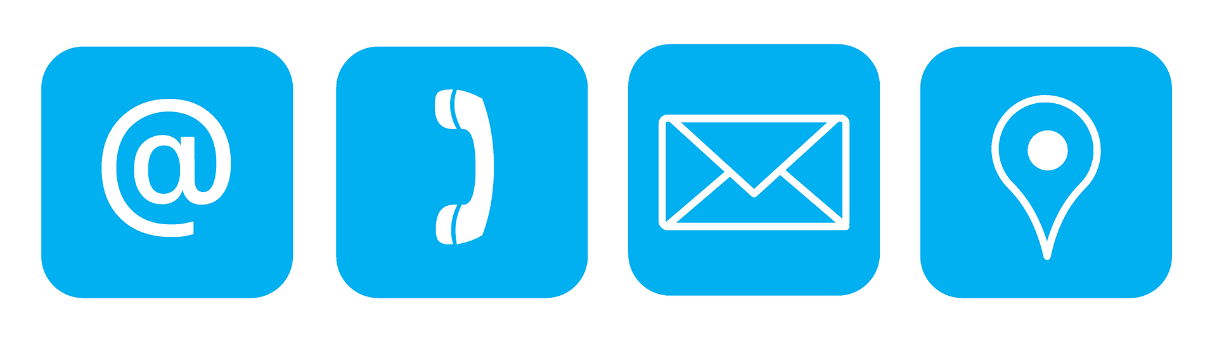 1 800 SAFE MINE (1 800 7233 646)



Email: MinesSafety@dmirs.wa.gov.au
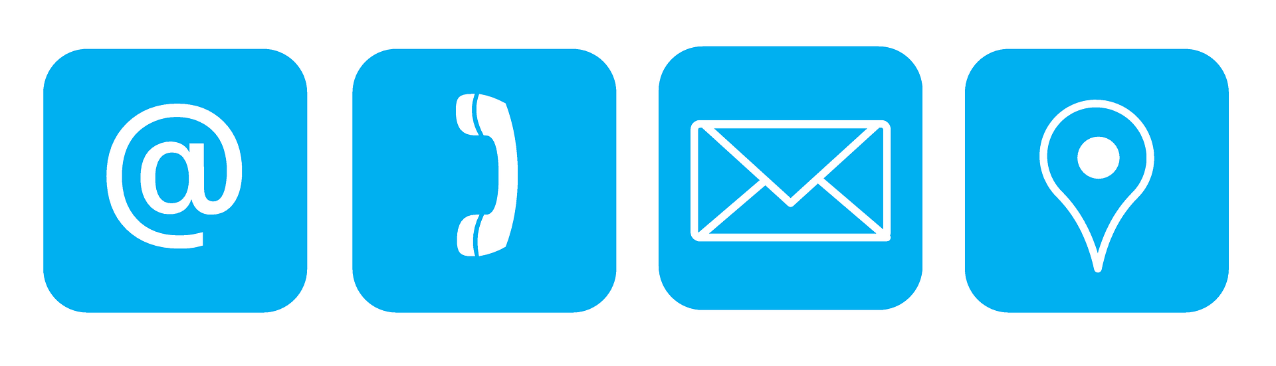 25
[Speaker Notes: DMIRS contacts]
Follow us on social media
Twitter 
@DMIRS_WA

@AndrewChaplyn
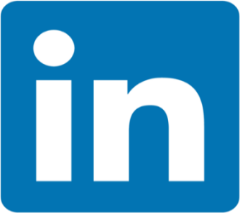 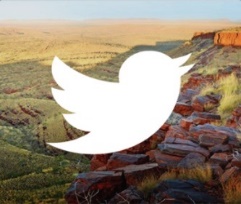 LinkedIn at Department of 
Mines, Industry Regulation and Safety
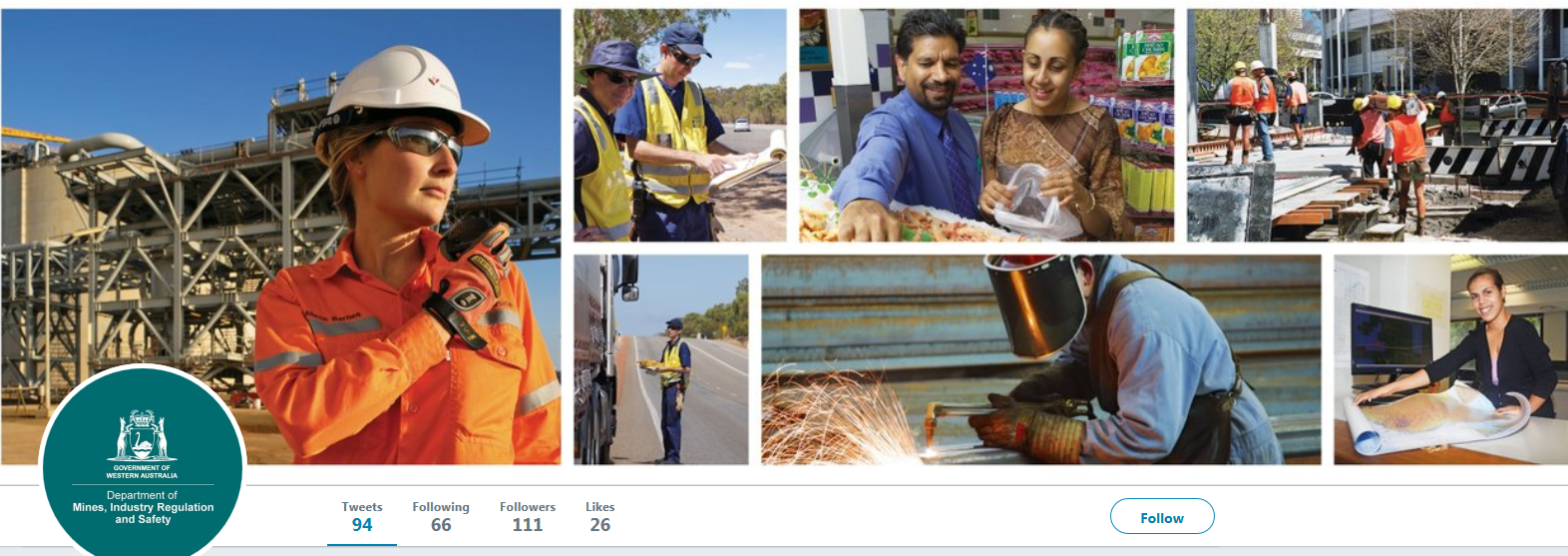 26
26
[Speaker Notes: Add slide about awards]